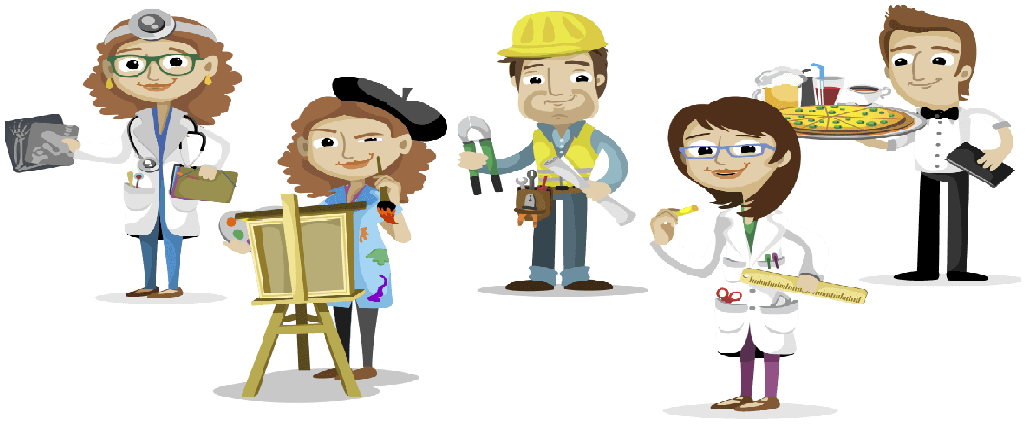 Domenii profesionale
Domenii profesionale specifice – termeni specifici
 Trasee de educație și formare profesională
 Competențe profesionale
 Tendințe în evoluția pieței muncii
 Calitatea muncii și relațiile de muncă
 Antreprenoriatul – planul de afaceri
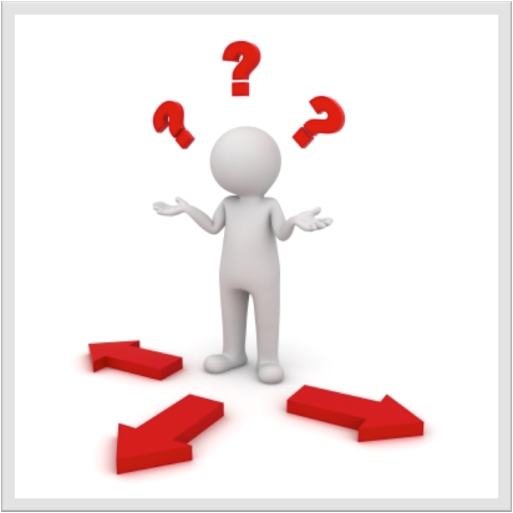 Alegerea  profesiei  – este influențată de ....
Identificați semnificația termenilor specifici din  prima coloană
Domeniu profesional


Ocupație 


Meserie 


Profesie 


Funcție 


Familie ocupațională
activitatea utilă aducătoare de venit, constituie principala sursă de existență
activitatea desfășurată într-o ierarhie de conducere
sector, ramură de activitate economică
un grup de meserii înrudite sau nu, practicate în același domeniu profesional
calificarea obținută prin studii, cunoștințe ce definesc pregătirea unei persoane
complex de cunoștințe teoretice și practice obținute prin școlarizare și practică necesare pentru executarea operațiilor de prelucrare a bunurilor și pentru prestarea unor servicii
Domenii profesionale – termeni specifici
Domeniul profesional – un sector, o ramură de activitate economică
Calificarea profesională: meseria, profesia
Ocupația
Funcția
Familia ocupațională
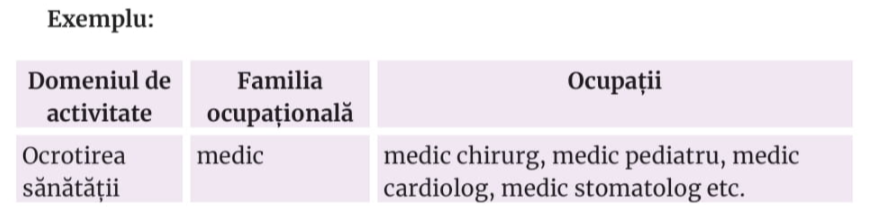 tehnic
Resurse naturale si
 protectia mediului
servicii
Filiera tehnologica
Pregatirea profesionala
Filiera teoretica
Filiera vocationala
teologic
sportiv
real
pedagogic
uman
artistic
militar
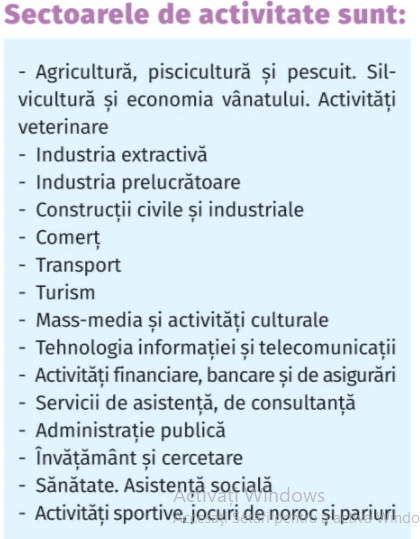 Activitatea desfasurata de o persoana intr-o ierarhie de conducere sau de executie reprezinta …………………
Profilul real cu specializarea stiinte ale naturii face parte din filiera ……………..
Filiera vocationala cuprinde profilurile sportiv, artistic, pedagogic, ……………., …………….
Estetica si igiena corpului omenesc este un domeniu ce face parte din filiera …………..
Mecanica
Comert
Filologie
Stiinte sociale
Teatru
Teologie
Estetica si igiena corpului
Arhitectura
Teoretica


Vocationala


Tehnologica
Identificati, in functie de optiunea voastra privind formarea profesionala, ce aptitudini aveti, astfel incat sa existe compatibilitate intre dorintele voastre si cerintele viitoarei profesii.